IV  CONGRESO INTERNACIONAL
de economía, ADMINISTRACIÓN
Y CONTADURÍA PÚBLICA.
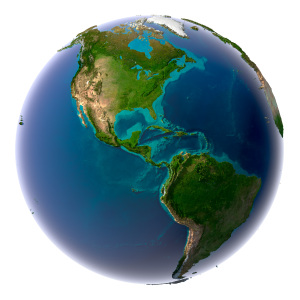 UNIVERSIDAD NACIONAL 
DE ASUNCION
LIC. FERNANDO CHIQUINI BARRIOS
UNAM - MÉXICO
FCA-FCHB2014
PERFIL Y GESTIÓN
DEL ADMINISTRADOR
EN LAS RELACIONES
EMPRESARIALES
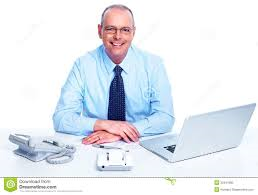 FCA-FCHB2014
EL TALENTO
como FACTOR del
Capital Humano.
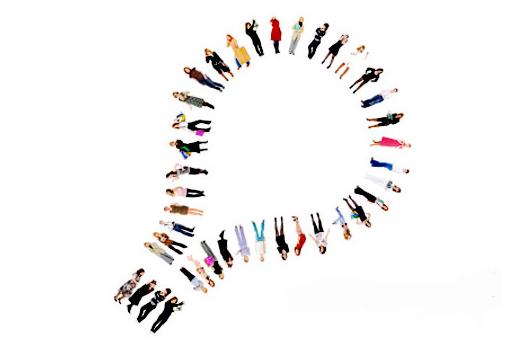 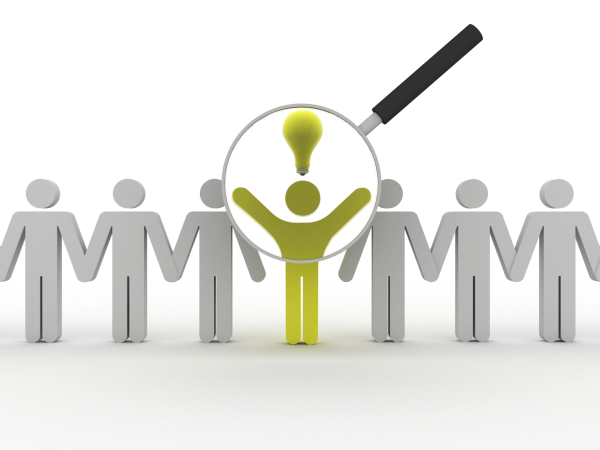 FCA-FCHB2014
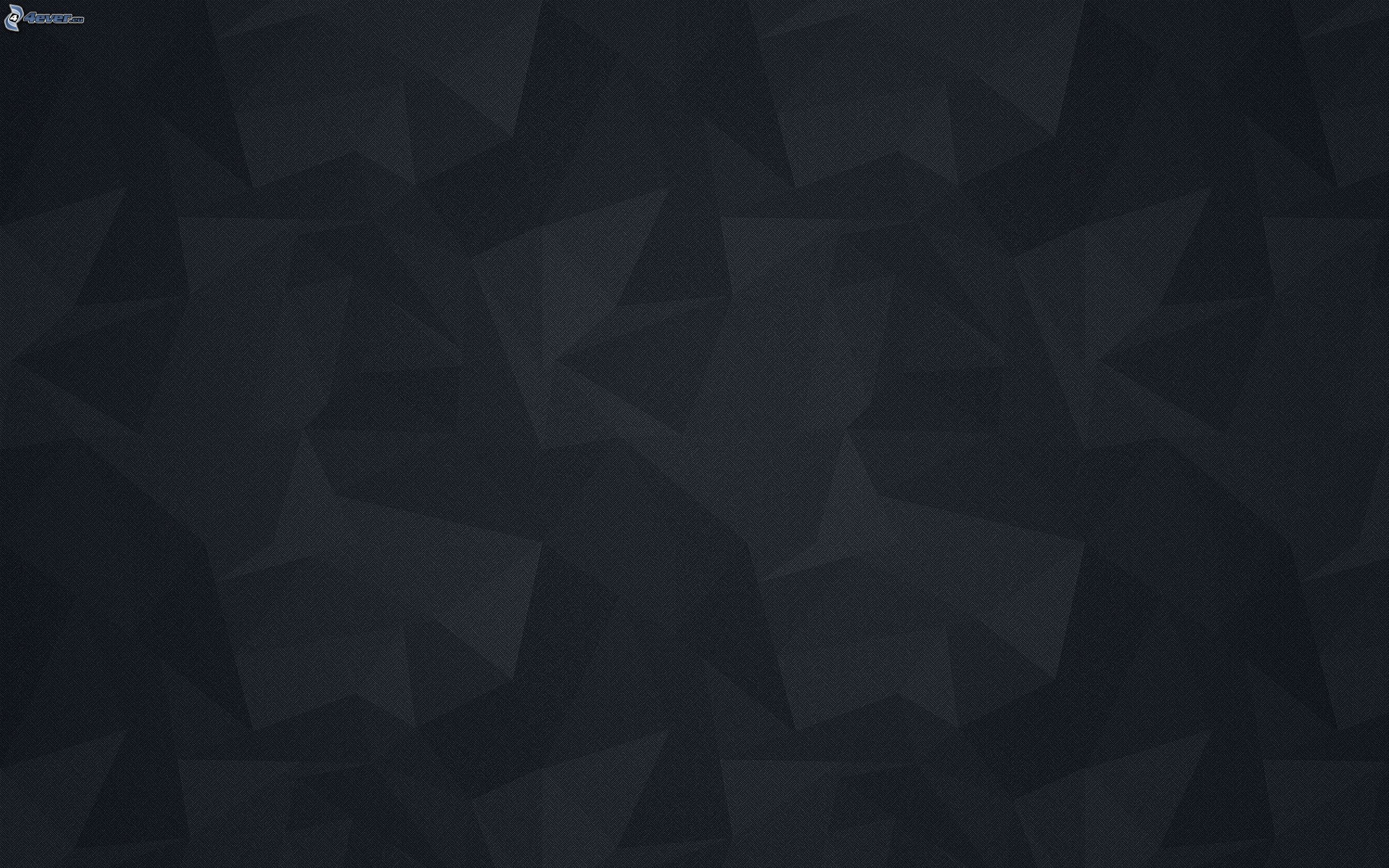 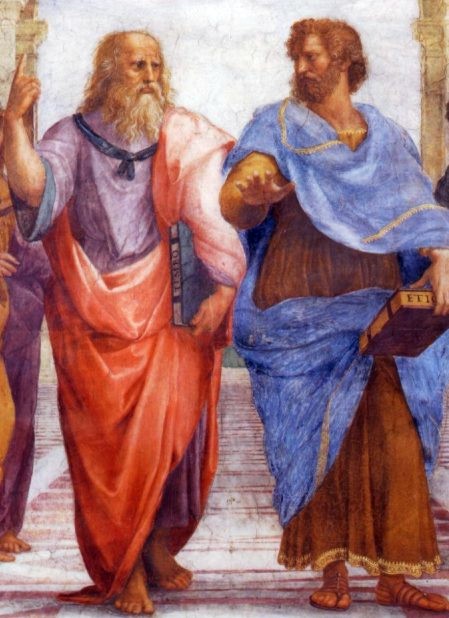 APLICACIÓN DEL TALENTO
CAPACIDADES
CUALIDADES
FCA-FCHB2014
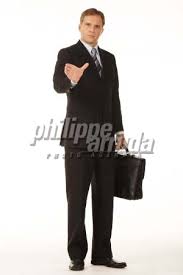 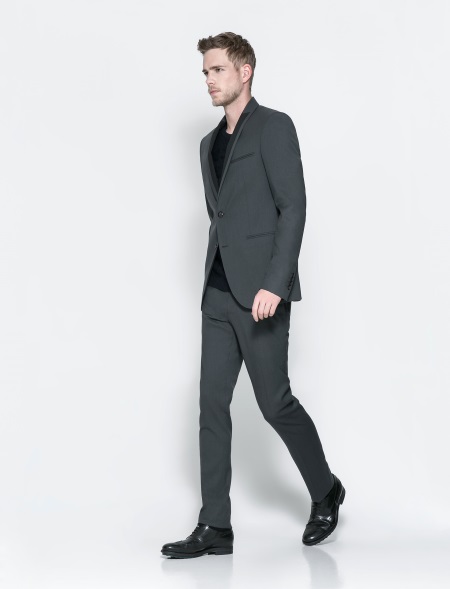 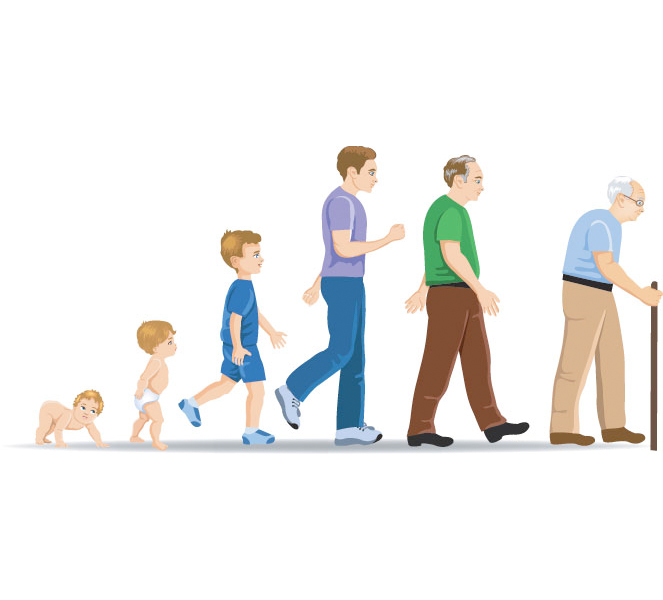 ORIGEN.
CAPACIDAD ADQUIRIDA
CUALIDAD NATURAL
POTENCIALIZAR
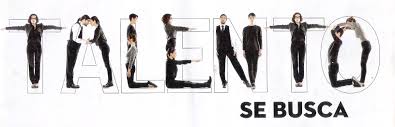 FCA-FCHB2014
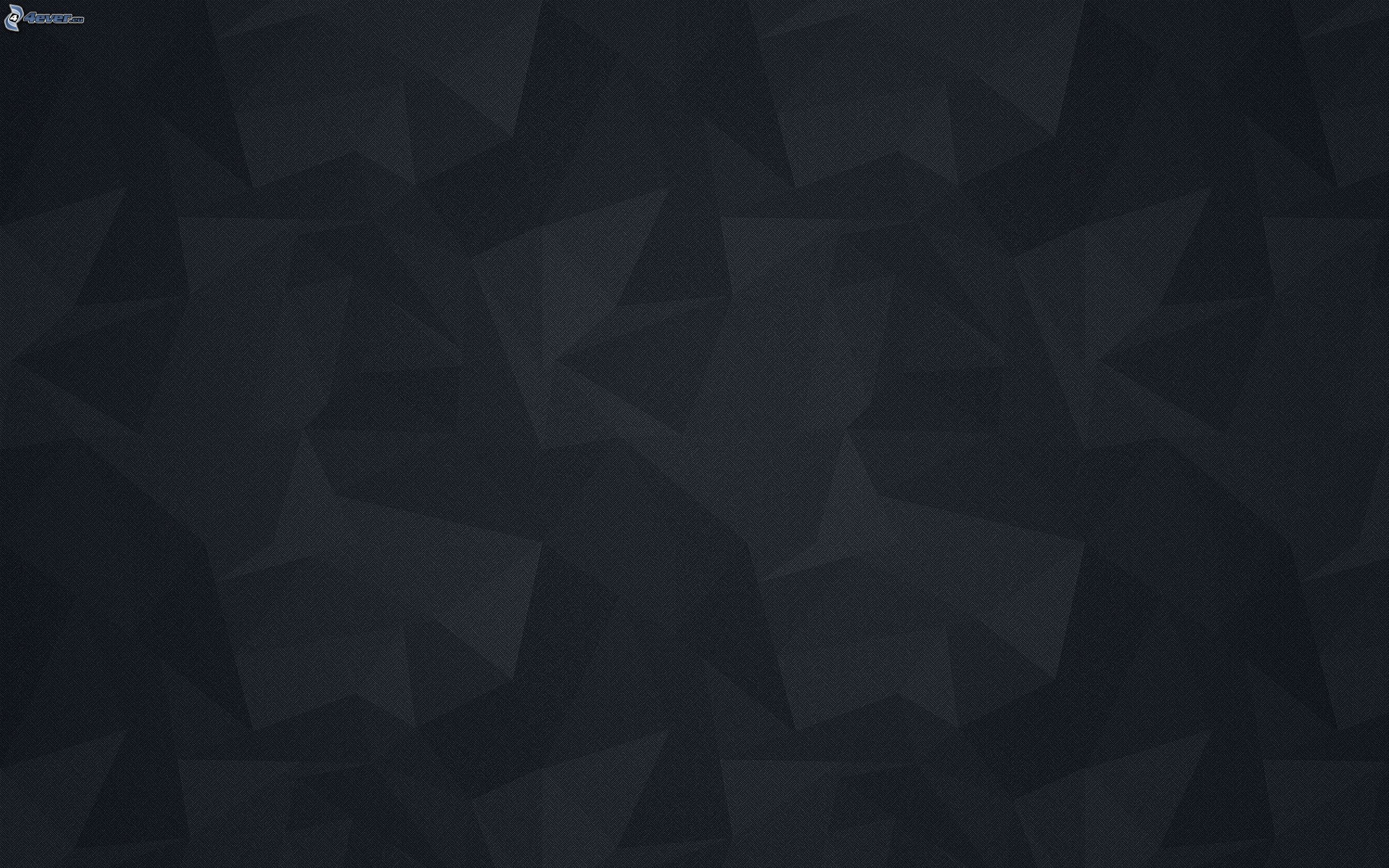 TALENTO
CUALIDAD CONVERTIBLE EN VALOR PARA LA EMPRESA.
EMOCIONAL
INTELIGENCIA
CUALIDADES
RACIONAL
CAPACIDADES
FCA-FCHB2014
ACTITUD
SINERGIA
PERFIL
CAPACIDADES
CONTEXTOS ADECUADOS.
ENFOQUE NEGOCIADOR
RAZONAMIENTO
MANEJO DE CONFLICTOS
VOLUNTAD Y MOTIVACIÓN.
DIRECCIÓN
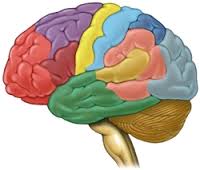 ORGANIZACIÓN
CONTROL
INNOVADOR
TRANSFORMAR
FCA-FCHB2014
Capital   Humano
INVERSIÓN
RESULTADOS
FORMACIÓN
COMPETITIVIDAD
DESARROLLO
CRECIMIENTO
UTILIDADES
NÓMINA
PRESTACIONES
RENTABILIDAD
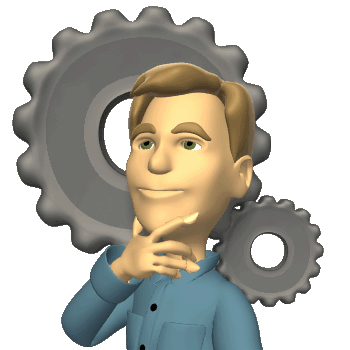 FCA-FCHB2014
GESTIÓN 
DEL
 ADMINISTRADOR
“AQUEL QUE TIENE IMAGINACION PERO CARECE DE  CONOCIMIENTO, TIENE ALAS, PERO NO TIENE PIES”
JOSEPH JOUBERT
(1754-1824)
ESCRITOR Y CRITICO FRANCES
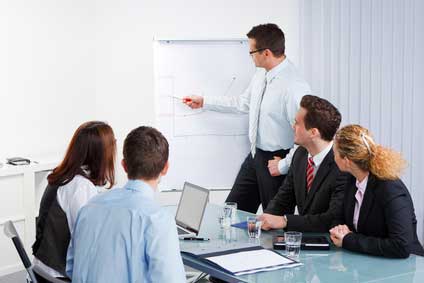 FCA-FCHB2014
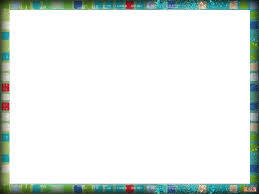 MATERIAS EMPRESARIALES
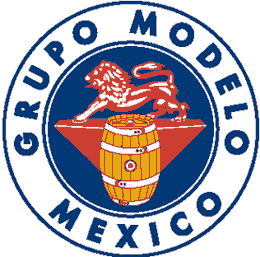 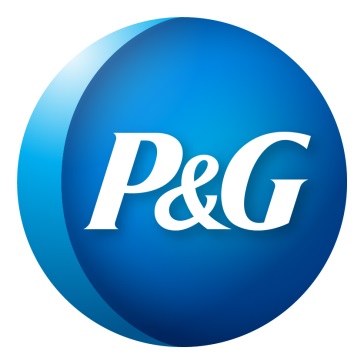 GRUPO MODELO
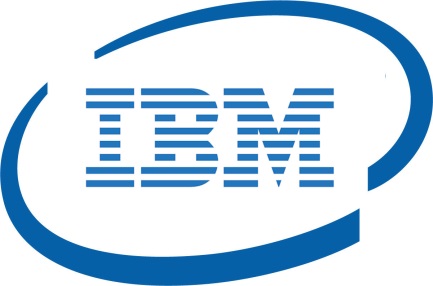 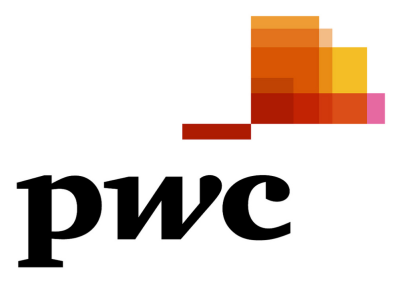 PROCTER & GAMBLE
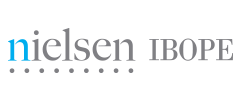 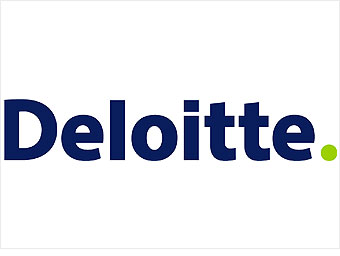 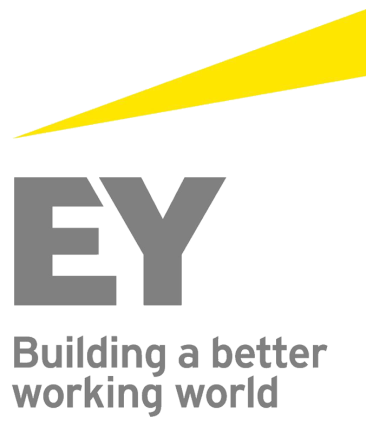 International Business 
Machines Corporation
PricewaterhouseCoopers
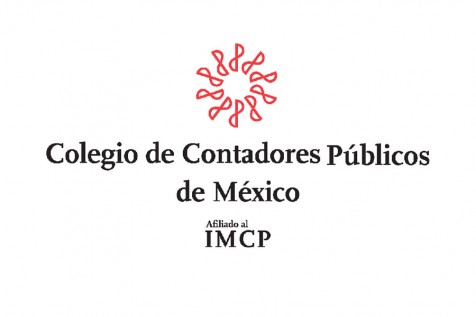 ERNST & YOUNG
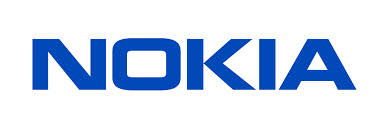 FCA-FCHB2014
VISIÓN
INTEGRACIÓN
SOCIAL
FINANCIERO
ESTABLECER ESTRATEGIAS
ENFOQUE DE DECISIONES
CRECIMIENTO
ORGANIZACIONAL
FCA-FCHB2014
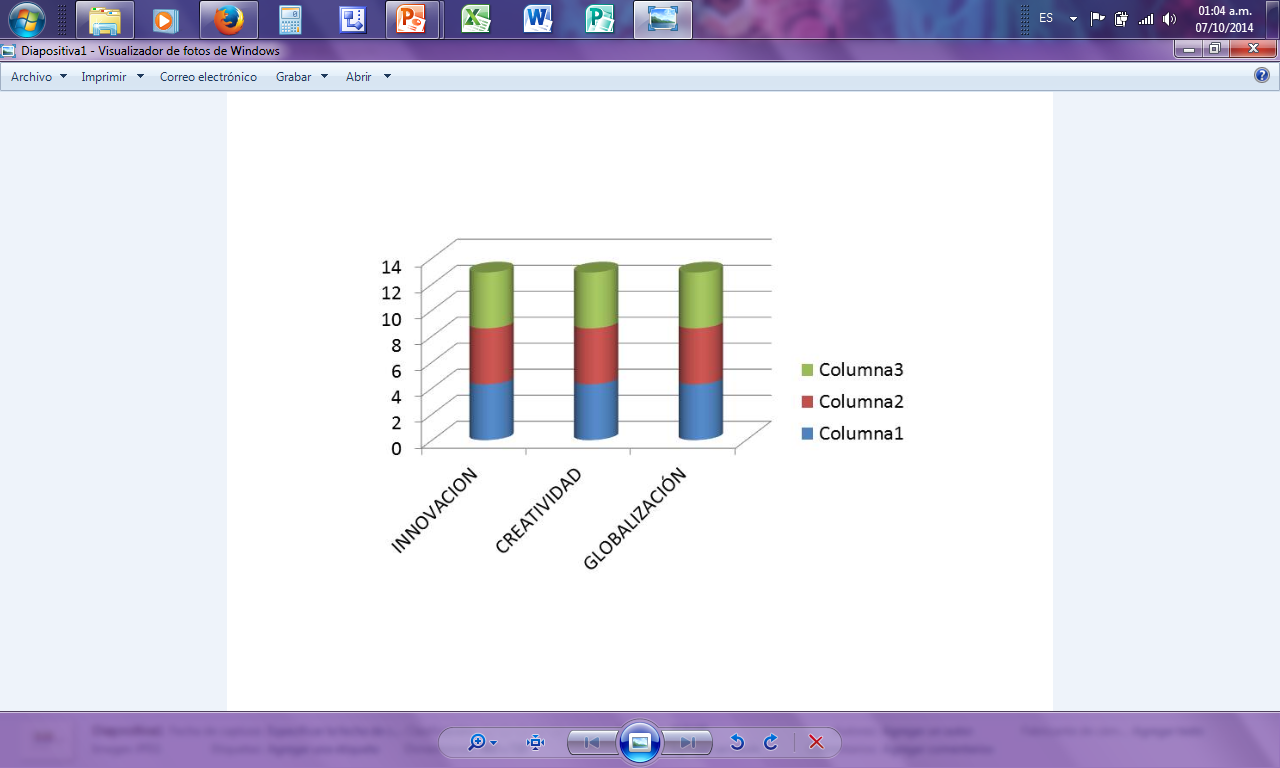 MANTENERSE ACTUALIZADO
ACTITUD CRÍTICA
FCA-FCHB2014
ECONOMÍA
SOCIEDAD
SOCIAL
CONOCIMIENTO
CULTURA GLOBALIZADA
CULTURA
GLOBALIZADA
POLÍTICA
TECNOLOGÍA
FCA-FCHB2014
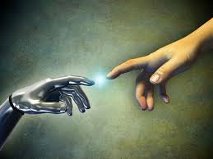 VS
DESARROLLO TECNOLÓGICO
DESARROLLO HUMANO
Y
FCA-FCHB2014
CONCLUSIONES
POTENCIALIZAR LAS CAPACIDADES DEL ADMINISTRADOR PARA CONVERTIR SU TALENTO  EN UN CAPITAL HUMANO RENTABLE.
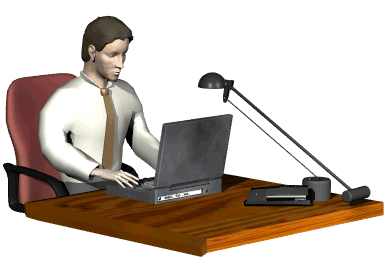 FCA-FCHB2014
DESARROLLAR UNA CULTURA GLOBAL EN LAS ORGANIZACIONES PARA SU CRECIMIENTO.
GENERAR DE LA INNOVACIÓN NUEVOS ESCENARIOS PARA PROMOVER LA COMPETITIVIDAD.
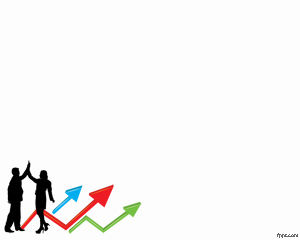 FCA-FCHB2014
MUCHOS CREEN QUE TENER TALENTO ES UNA SUERTE, NADIE CREE QUE LA SUERTE PUEDA SER CUESTIÓN DE TALENTO.


JACINTO BENAVENTE 
(1866 – 1954)
DRAMATURGO Y CRITICO ESPAÑOL
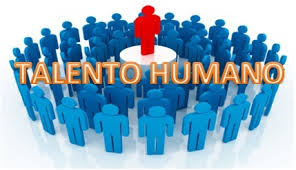 FCA-FCHB2014
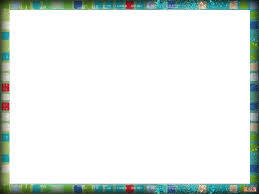 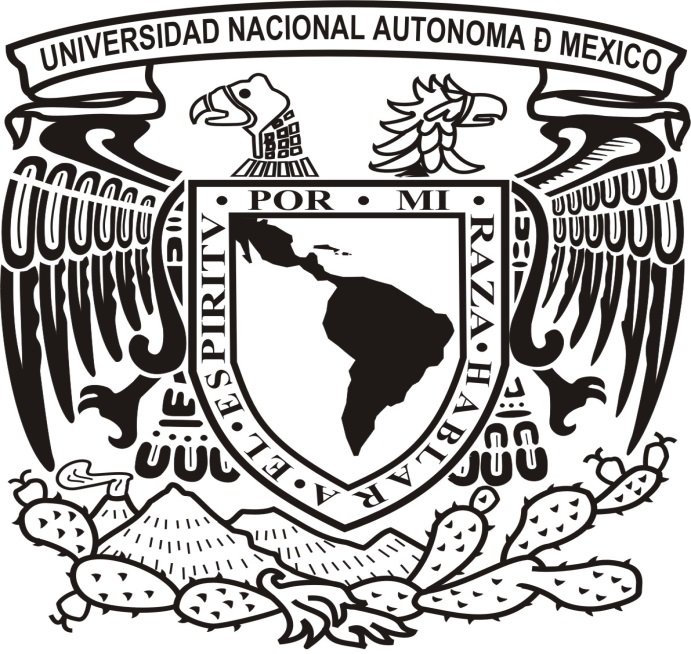 “POR MI RAZA HABLARÁ EL ESPÍRITU”
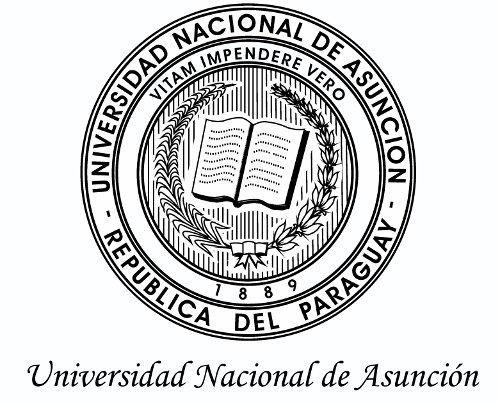 “CONSAGRAR LA VIDA A LA 
BÚSQUEDA DE LA VERDAD”
FCA-FCHB2014
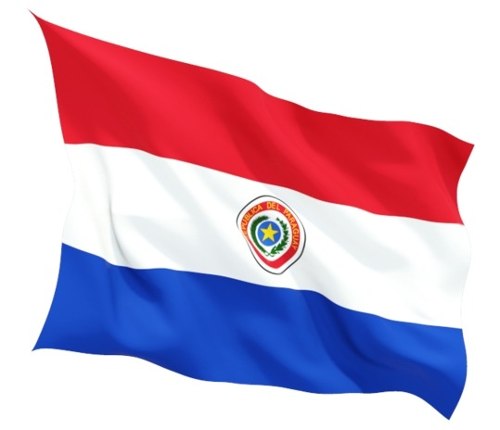 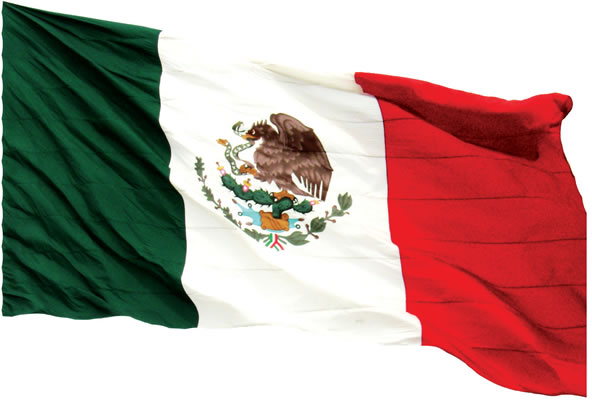 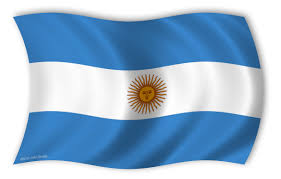 GRACIAS POR  SU ATENCION
FCA-FCHB2014